Semantisatieverhaal B:
Mijn nichtje zit op de middelbare school. Elk jaar kun je met die school op wintersport: skiën in Oostenrijk. Ze gaan naar willekeurige, toevallig gekozen plekken in Oostenrijk. Soms juist daar waar immens of enorm veel sneeuw ligt en soms met minder sneeuw. 
Het is heel recent, heel nieuw, dat de directeur van de school heeft verteld dat ze het voornemen hebben om hiermee te stoppen. Het voornemen betekent het plan dat je wilt gaan uitvoeren. Dus geen reisjes meer naar Oostenrijk. Leerlingen uit gezinnen met veel geld en veel vermogen – dat is alles wat iemand bezit (spullen en geld) – kunnen deze reisjes wel betalen. Zij profiteerden, zij hadden voordeel van deze reisjes. Maar andere leerlingen niet. De school erkende, gaf toe, dat ze dit niet goed vinden voor de leerlingen. Ze willen voorkomen dat er een kloof – een afstand – ontstaat tussen de leerlingen. En ze pleiten daarom voor gelijke kansen voor alle leerlingen. Ze proberen dat voor elkaar te krijgen. Ze willen dat iedereen kan meedoen met leuke activiteiten. Of je nu veel vermogen hebt of niet. 
Ik hoop dat dit een afspiegeling van de echte wereld wordt. Dat dit beeld overeenkomt met de werkelijkheid. Dat iedereen in Nederland leuke activiteiten kan doen, of je nou veel geld hebt of niet. 
Wat vinden jullie? Moet de school doorgaan met de reisjes naar Oostenrijk of niet?
B
[Speaker Notes: Woordenoverzicht

recent: nieuw
het vermogen: alles wat iemand bezit (spullen en geld)
het voornemen: het plan dat je wilt gaan uitvoeren
willekeurig: toevallig gekozen
de afspiegeling: het beeld dat overeenkomt met de werkelijkheid
erkennen: toegeven
immens: enorm, gigantisch
de kloof: de afstand, het grote verschil tussen mensen
profiteren van: voordeel hebben van
pleiten voor(met woorden): proberen iets voor elkaar te krijgen]
Gerarda Das
Marjan ter Harmsel
Mandy Routledge
Francis Vrielink
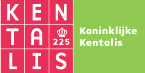 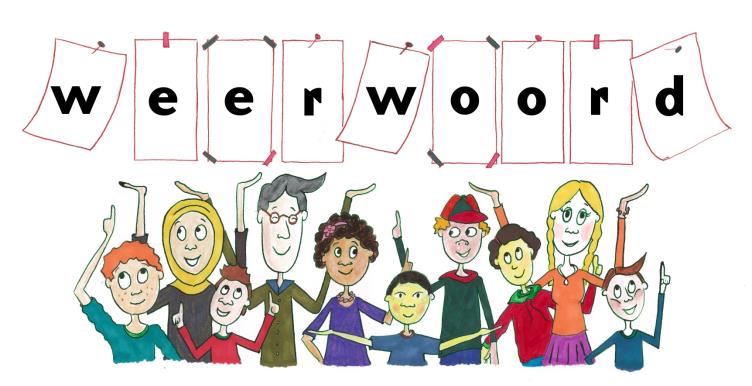 Week 3 – 16 januari 2024
Niveau B
willekeurig
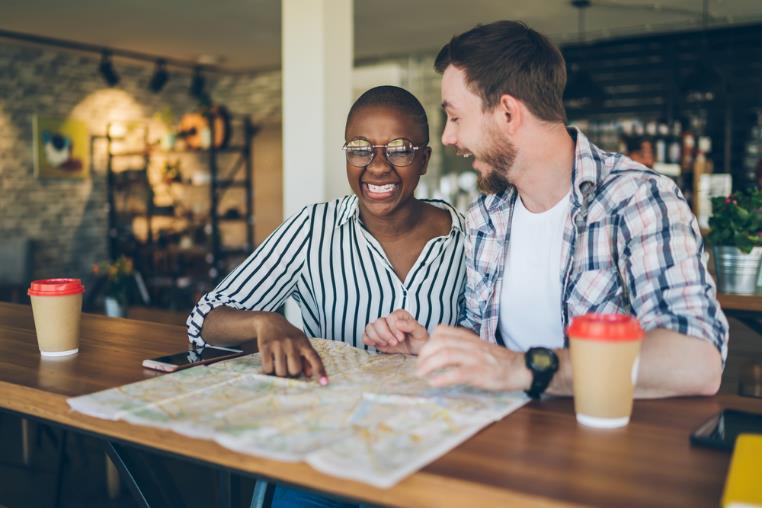 immens
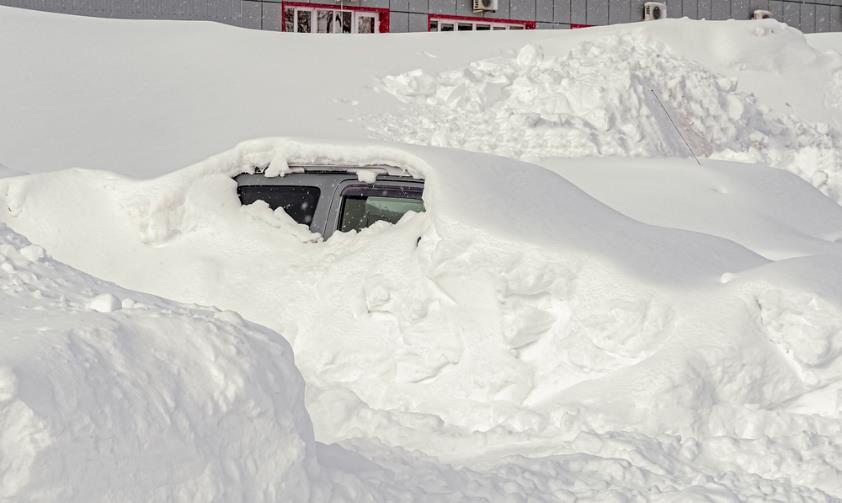 recent
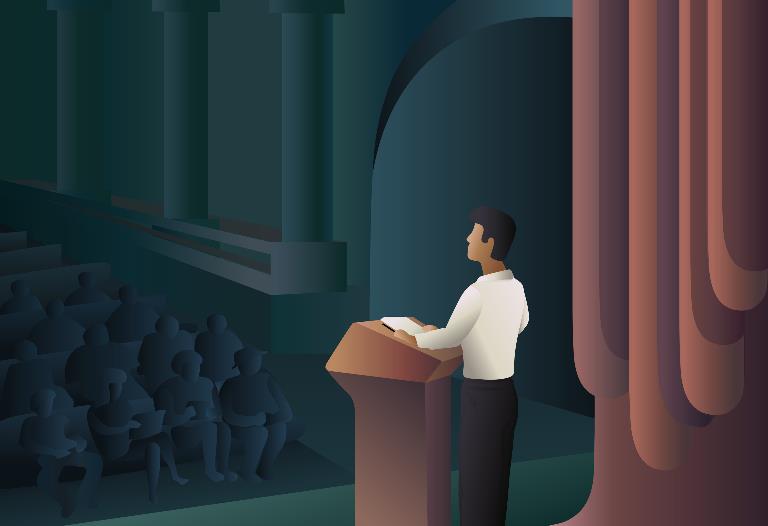 Afgelopen maandag
het voornemen
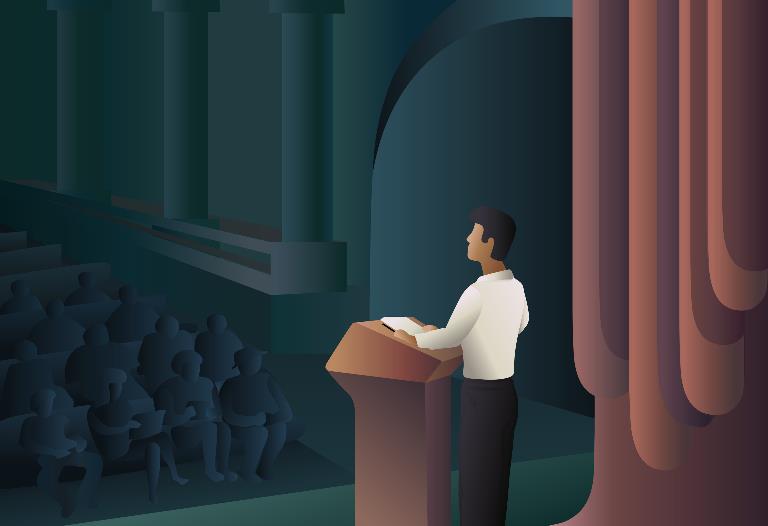 We gaan waarschijnlijk stoppen met de reisjes naar Oostenrijk.
het vermogen
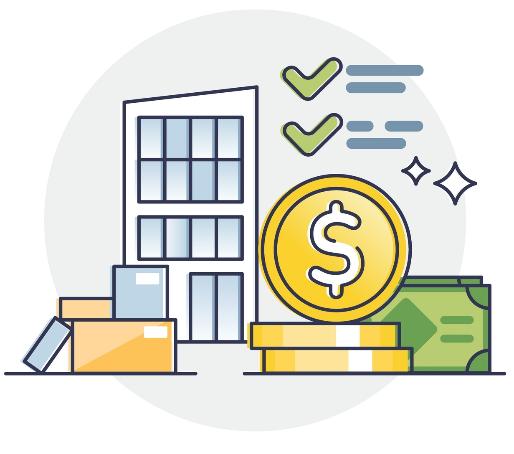 profiteren van
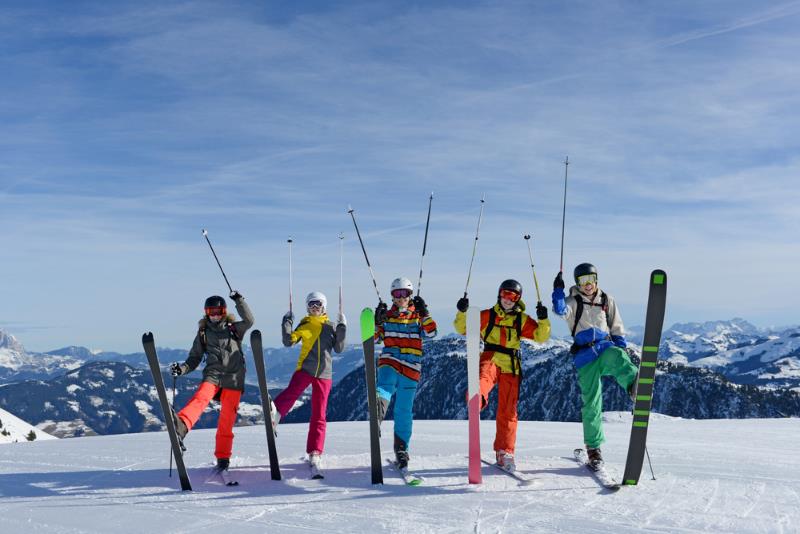 erkennen
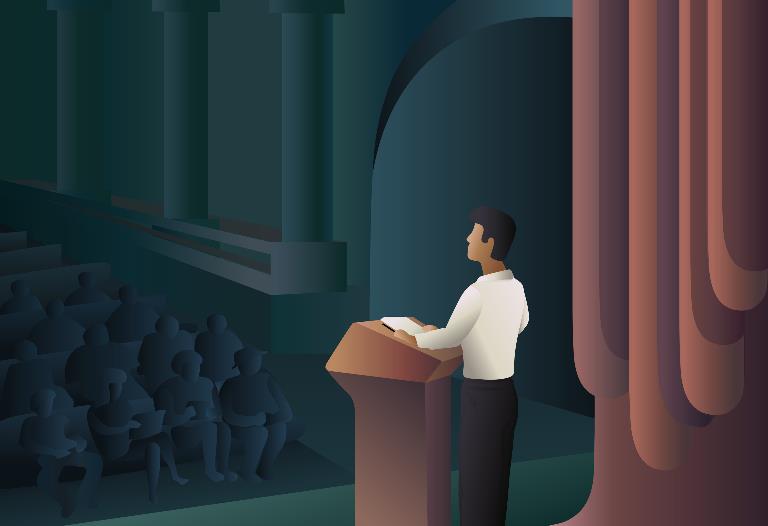 We vinden het niet goed dat sommige leerlingen wel mee kunnen en andere niet.
de kloof
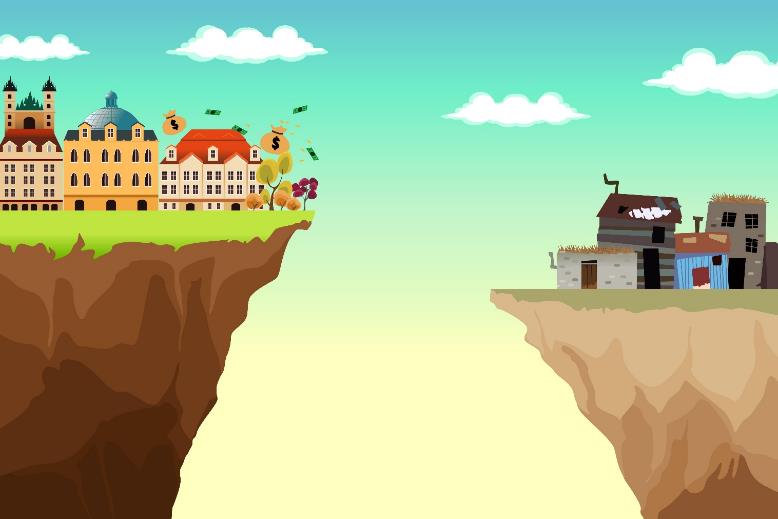 pleiten voor
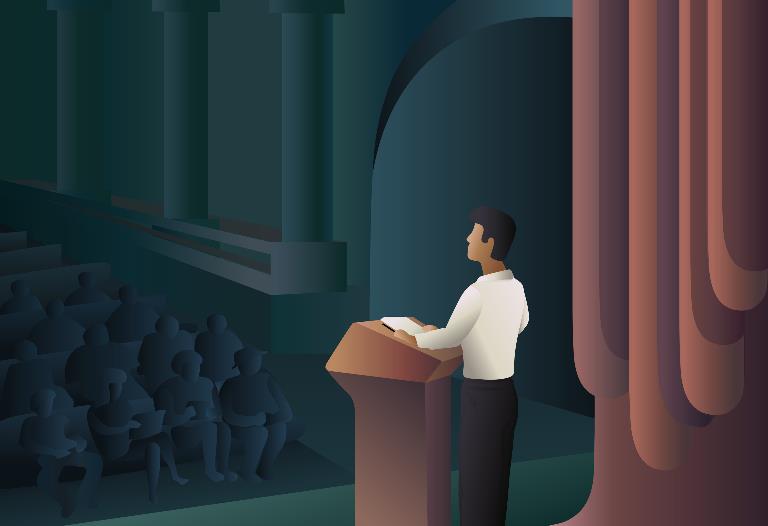 We willen gelijke kansen voor alle leerlingen.
de afspiegeling
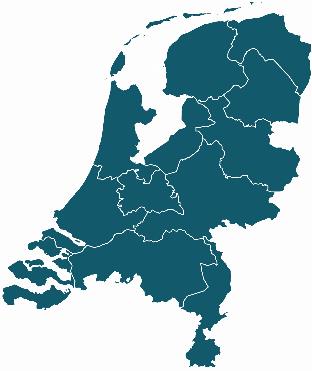 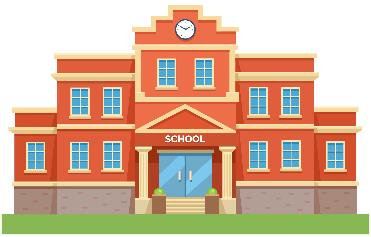 Op de woordmuur:
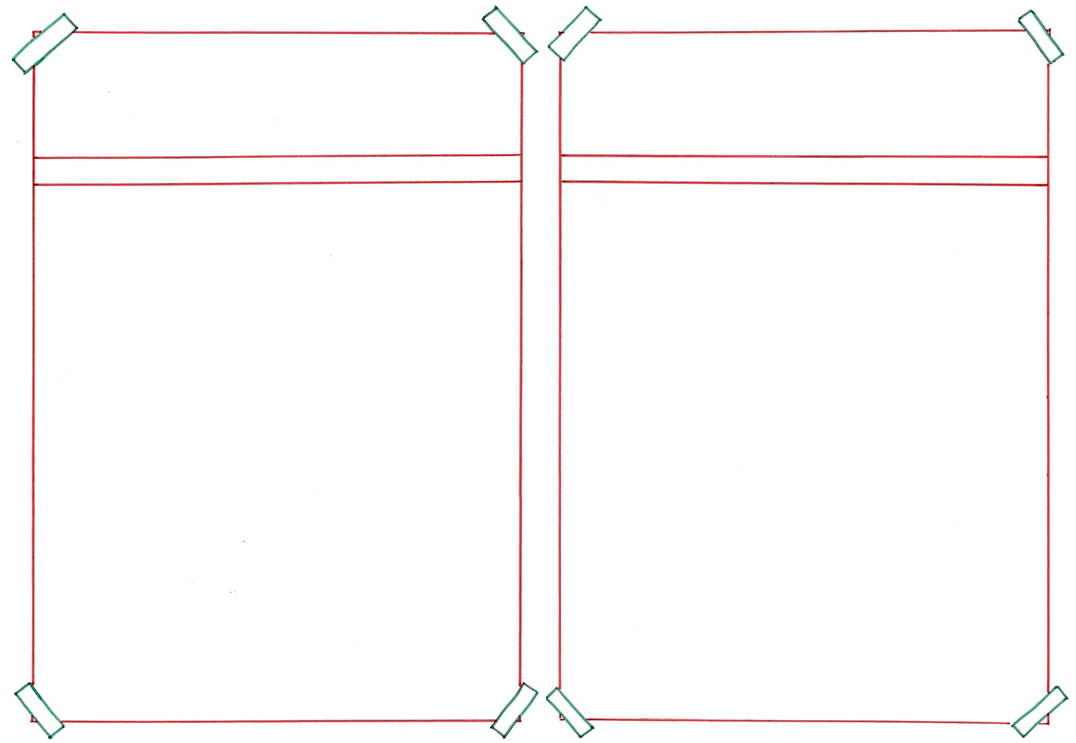 erkennen
ontkennen
= zeggen dat het niet zo is
 
 
 
 

  


Ze ontkent dat ze mee is gegaan.
= toegeven

  
 
 

 
   
De school erkende dat ze het niet goed vinden voor de leerlingen.
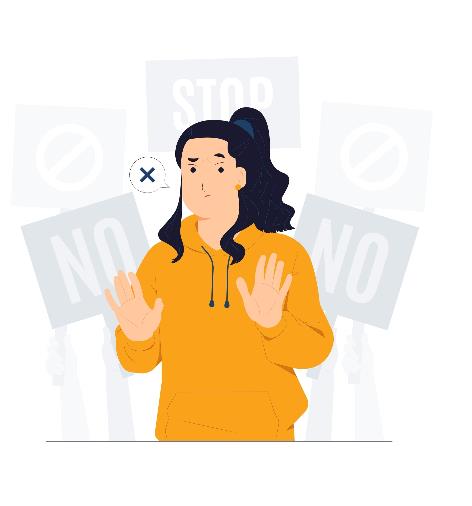 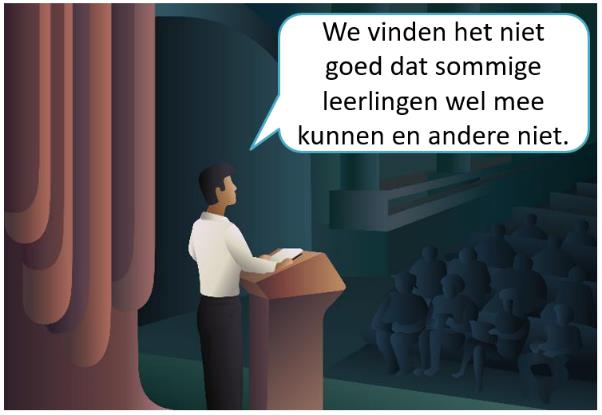 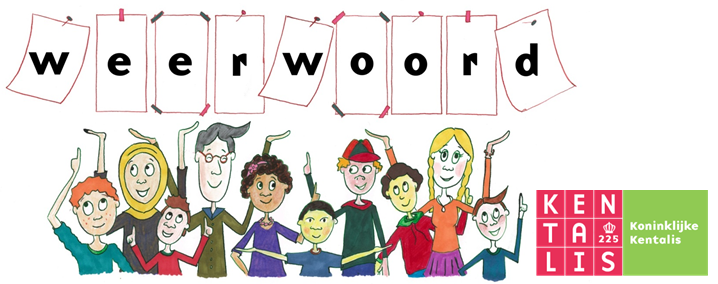 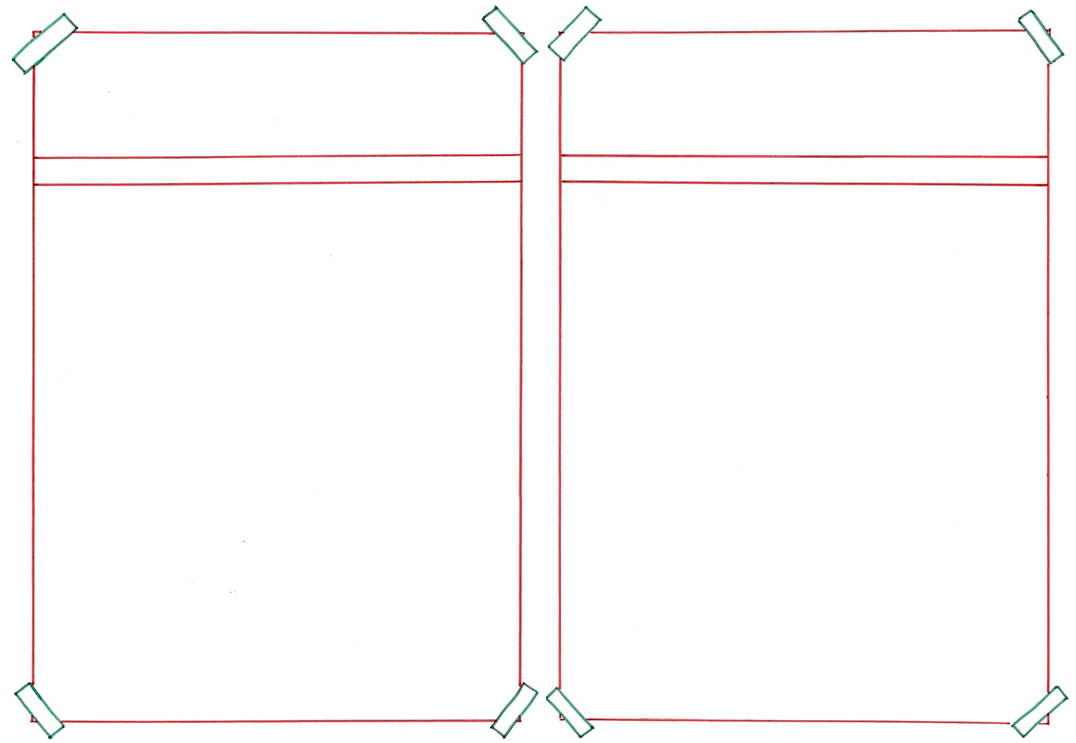 willekeurig
specifiek
= in het bijzonder op iets gericht
 
 
 
 

  

Wij weten onze vakantiebestemming al heel specifiek.
= toevallig gekozen

  
 
 

 
   
De docenten kiezen de plaatsen willekeurig.
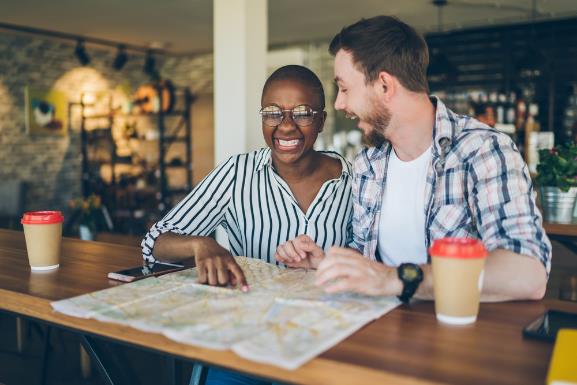 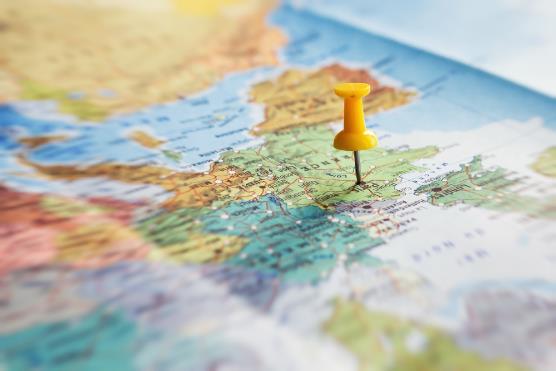 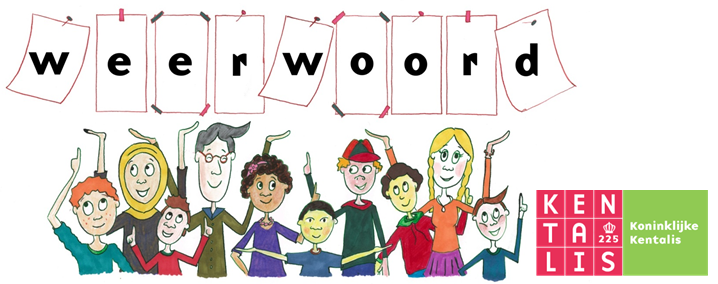 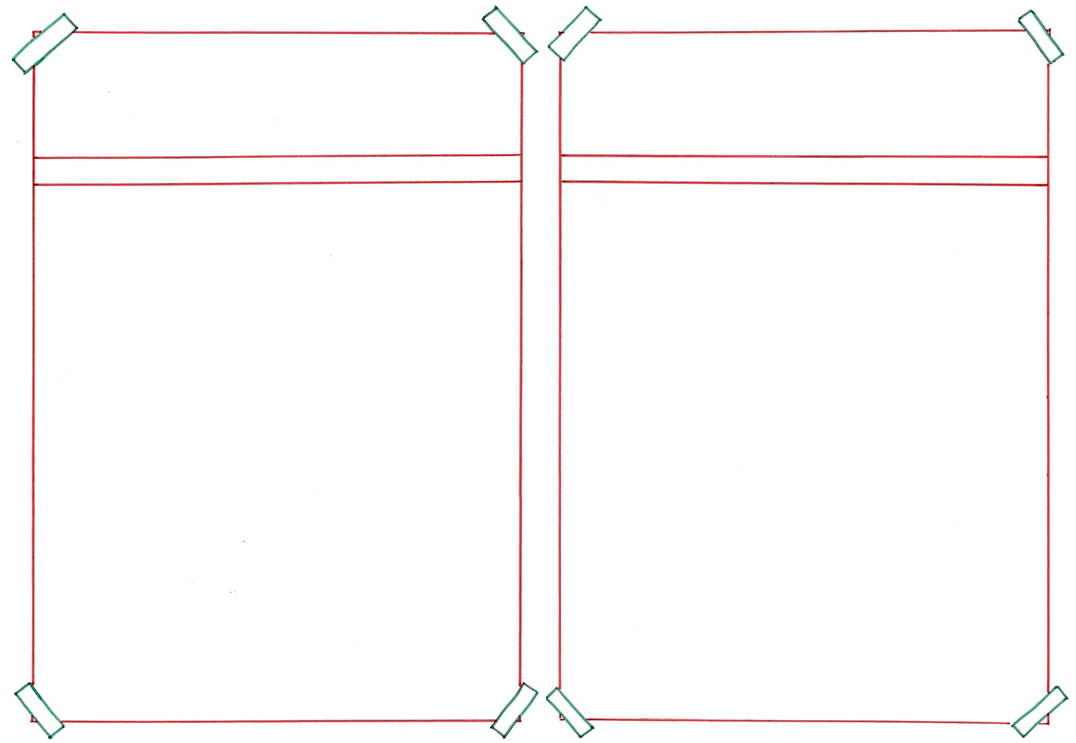 recent
gedateerd
= verouderd
 
 
 
 
 
  


Het schoolgebouw is erg gedateerd.
= nieuw

  
 
 

 
   
Het voorstel om met de reisjes te stoppen is recent.
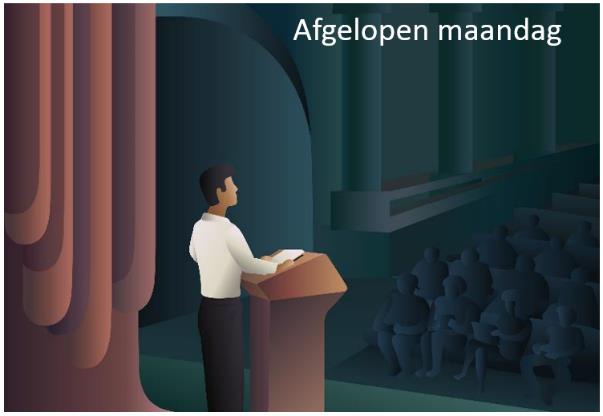 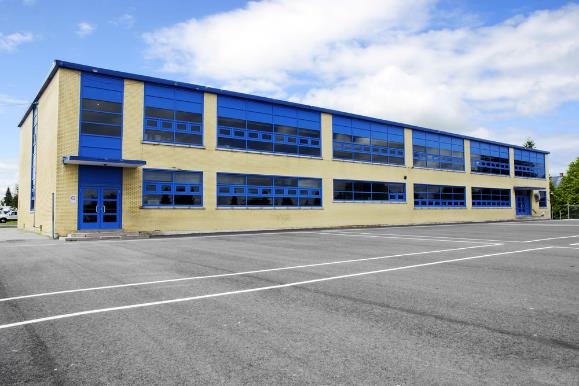 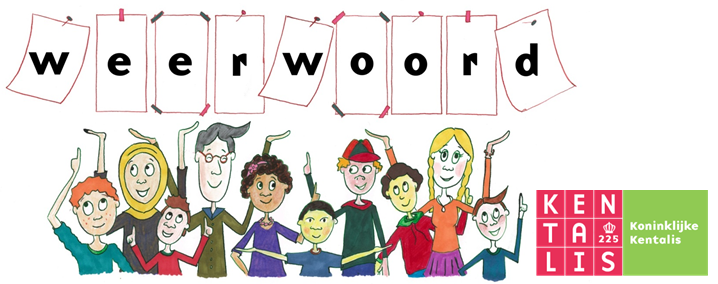 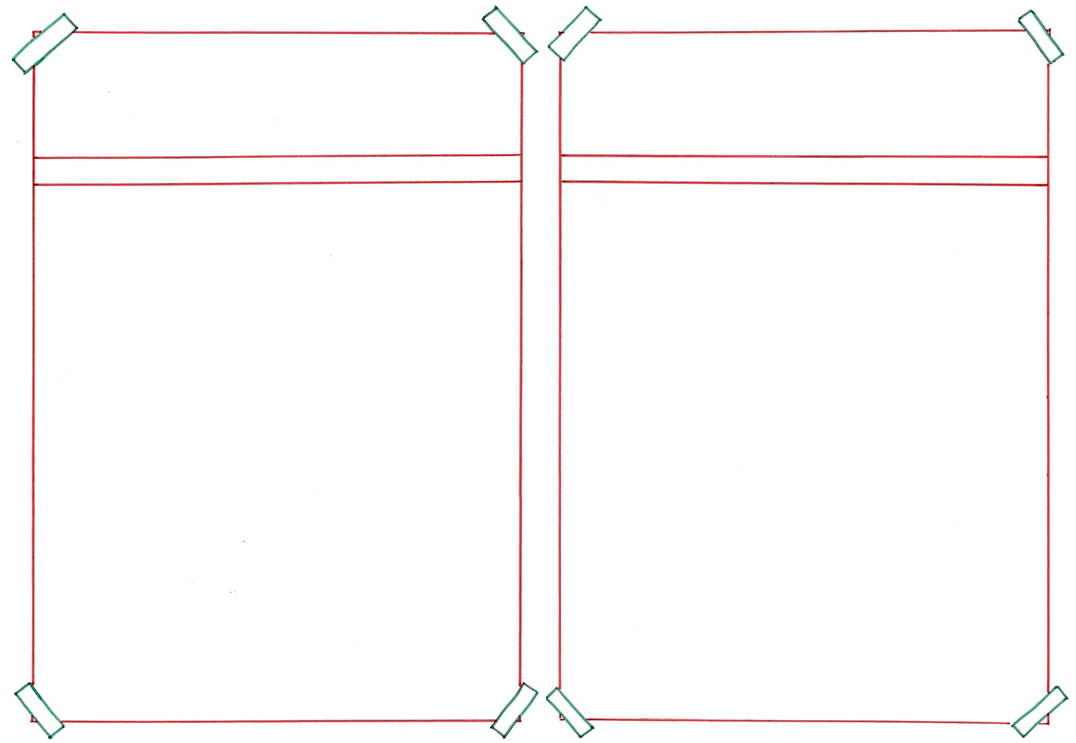 immens
minuscuul
= piepklein
 
 
 
 
 
  


Vandaag is er maar een minuscuul beetje sneeuw gevallen.
= enorm, gigantisch

  
 
 

 
   
Soms gaan ze naar plekken waar immens veel sneeuw ligt.
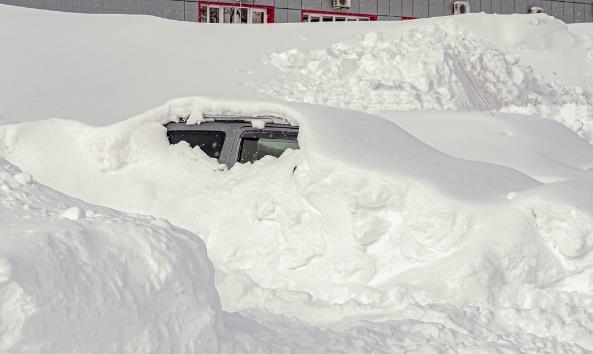 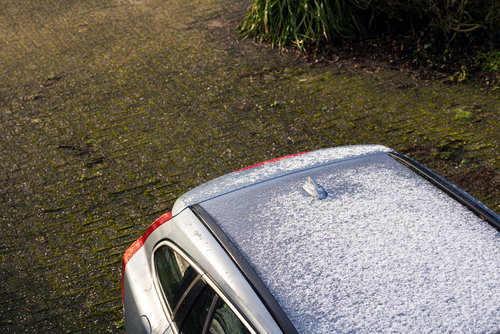 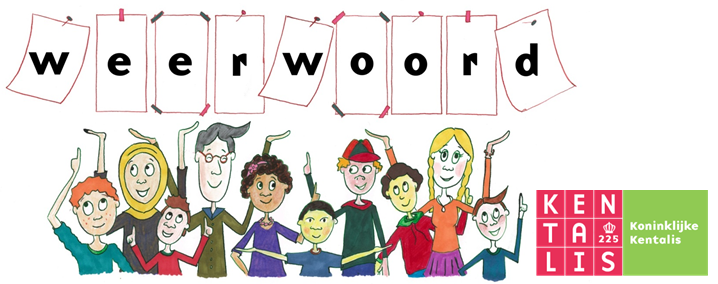 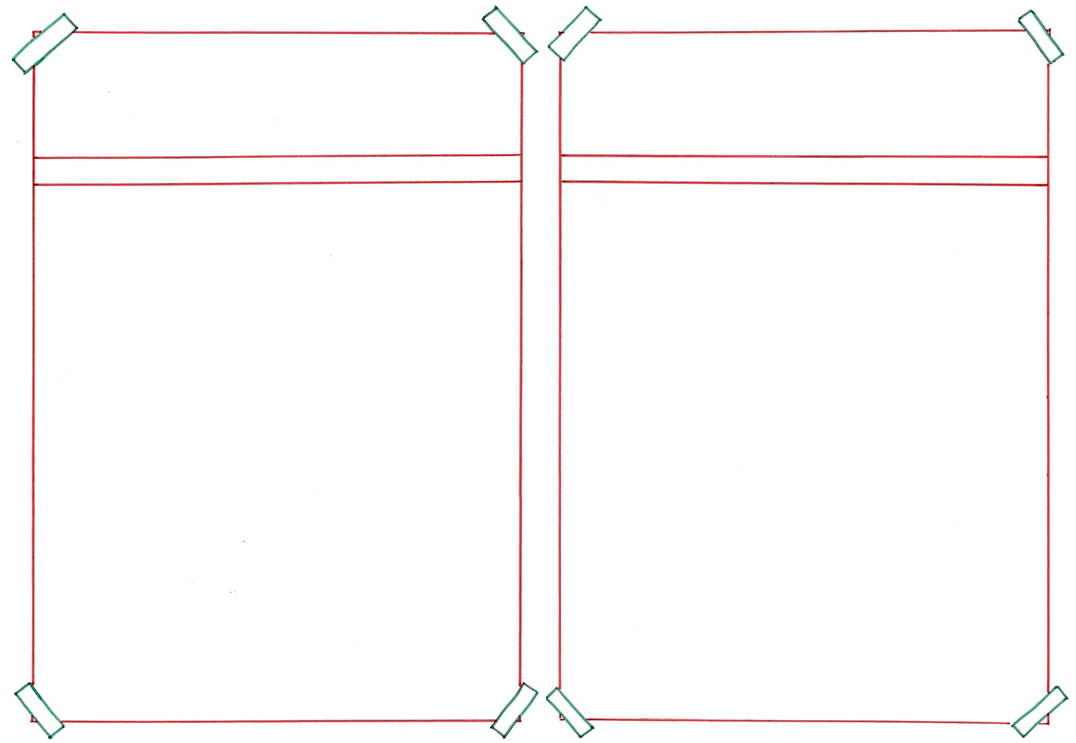 de evaluatie
het voornemen
= bespreking om na te gaan wat men ervan vond 
 
 
 
  


Achteraf zal er een evaluatie plaatsvinden.
= het plan dat je wilt gaan uitvoeren
  
 
 

 
   
De school heeft het voornemen om te stoppen met de reisjes.
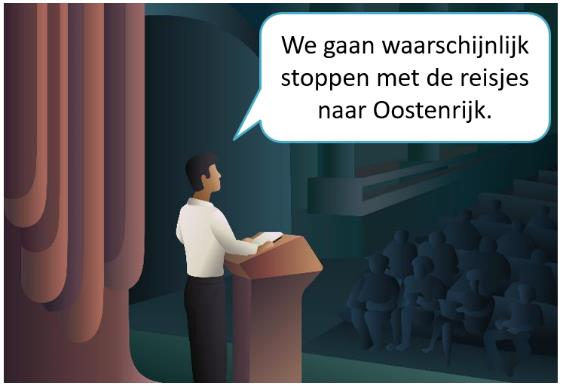 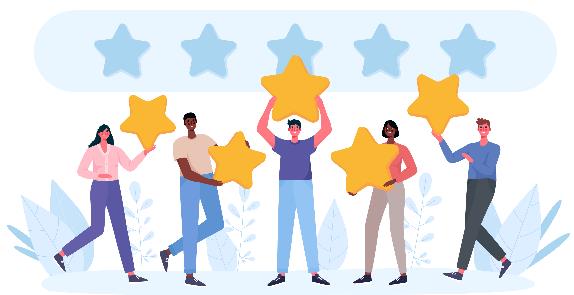 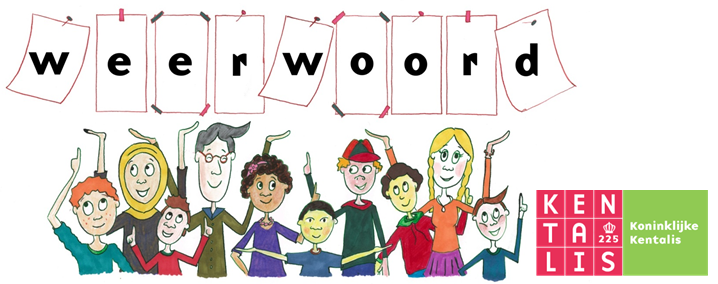 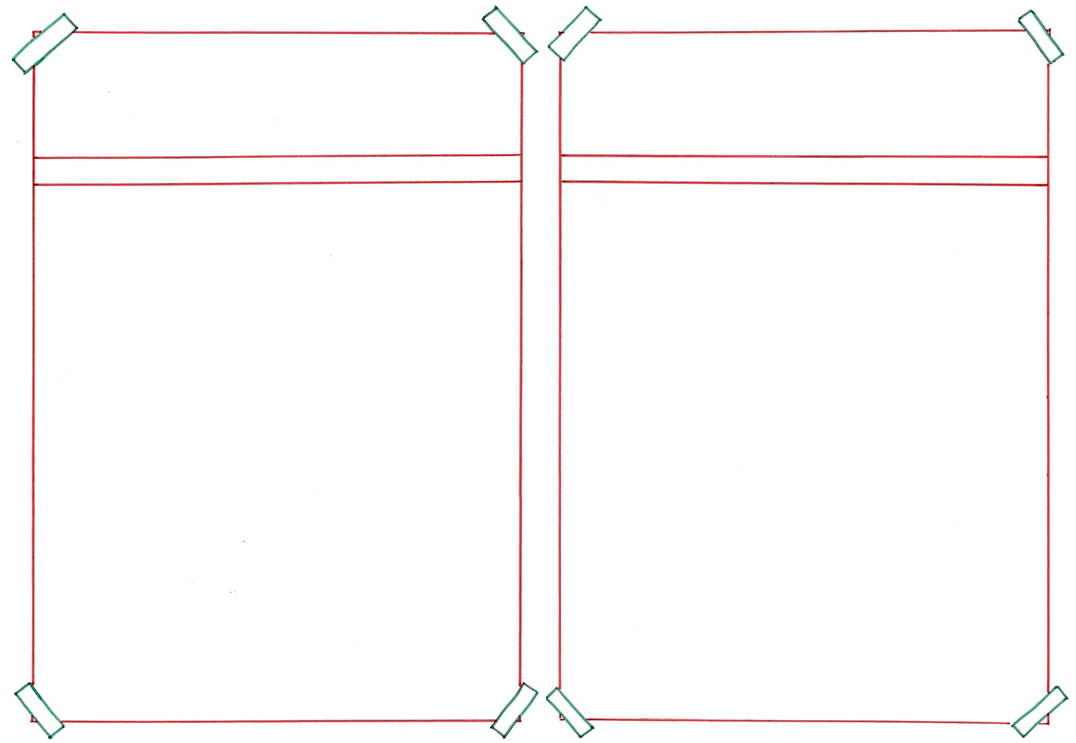 het vermogen
het inkomen
= alles wat iemand bezit (spullen en geld)

 
 
 
 
  

Leerlingen uit gezinnen met veel vermogen kunnen mee op reis.
=  geld dat je krijgt met werken of door een uitkering
 
 

 
   
Mijn inkomen is elke maand hetzelfde.
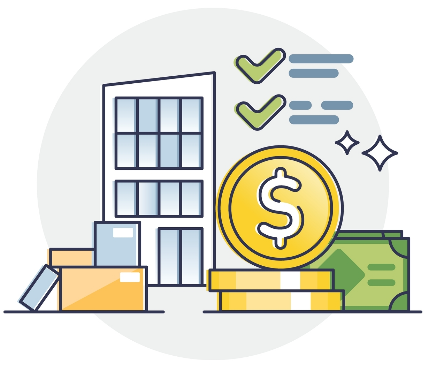 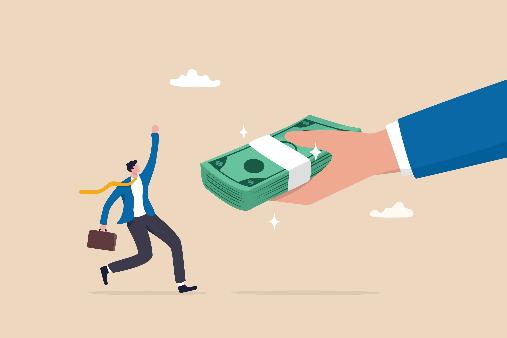 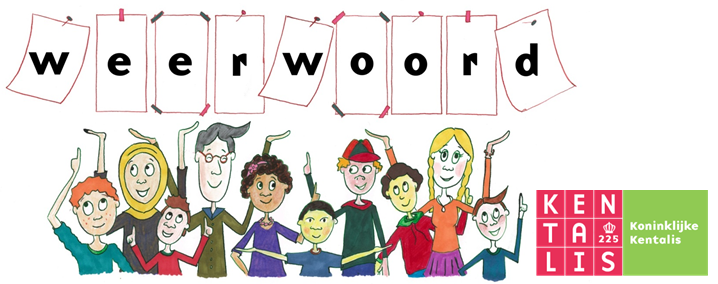 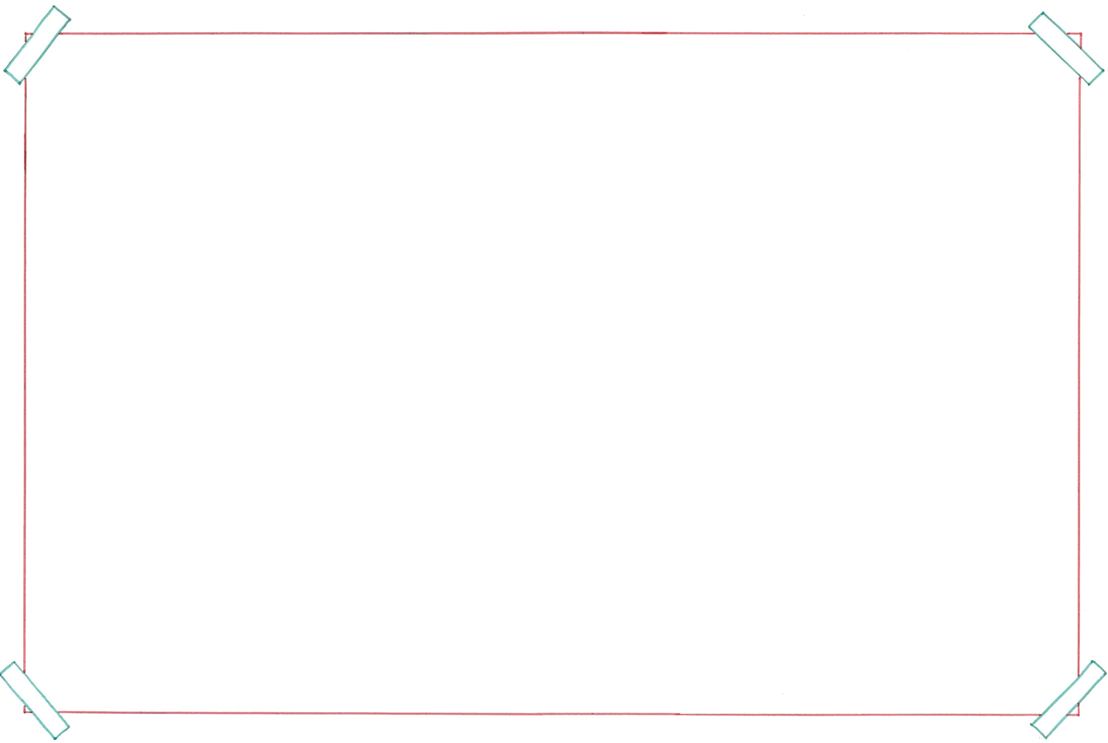 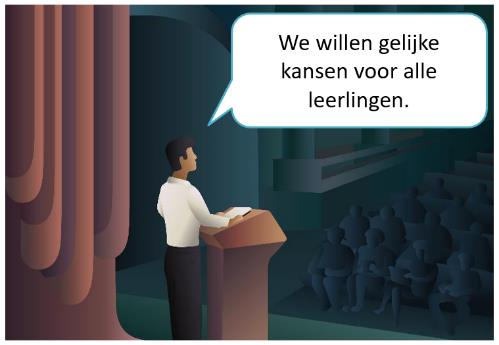 overtuigen
pleiten voor
= proberen iets voor elkaar te krijgen
het argument
de mening
Omdat…
Ik vind…
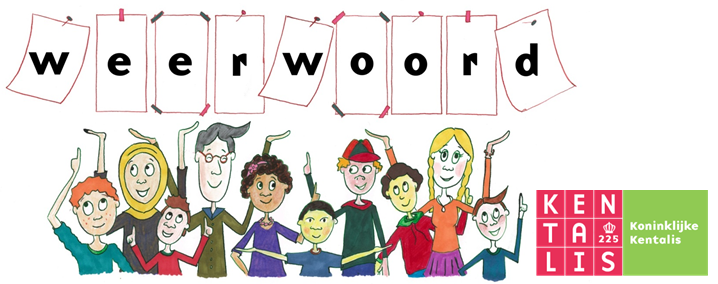 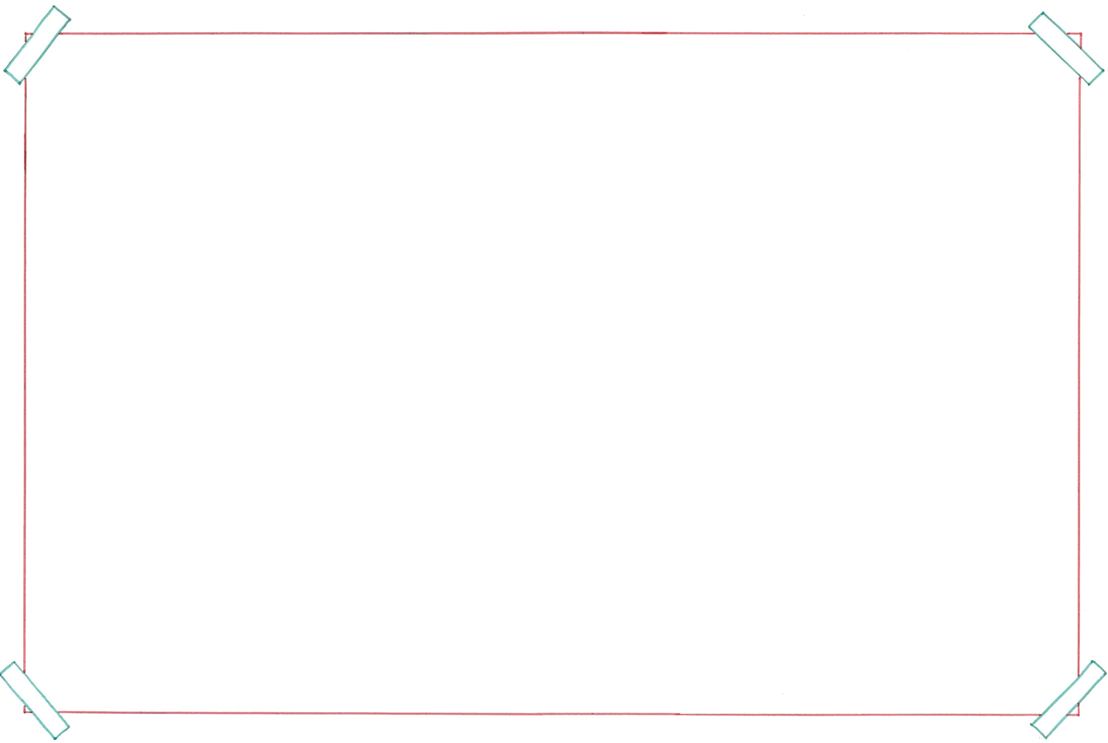 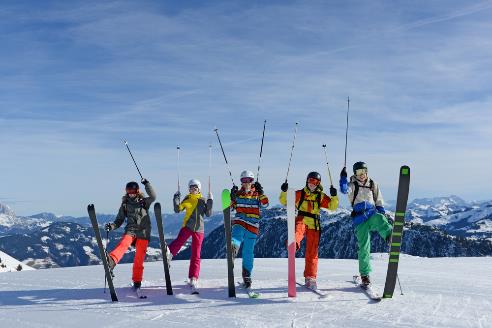 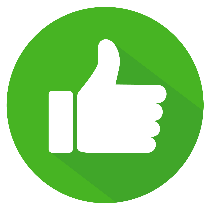 het voordeel
profiteren van
= voordeel hebben van
geluk hebben
gunstig
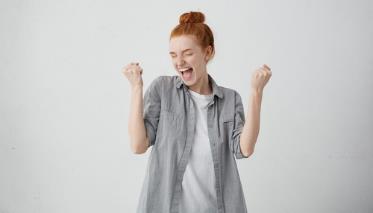 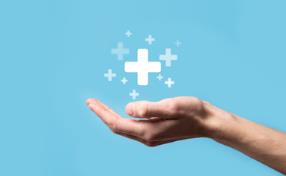 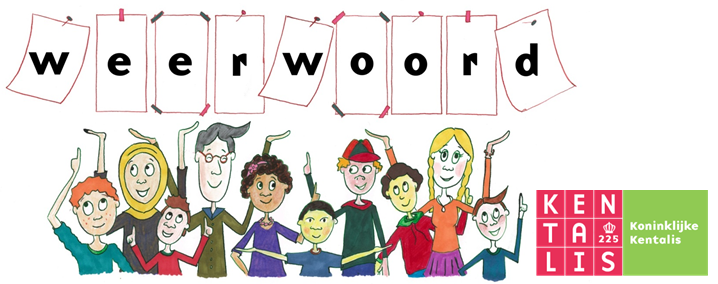 de kloof= de afstand, het grote verschil tussen mensen







De kloof tussen rijke en arme mensen wordt anders wel heel groot.
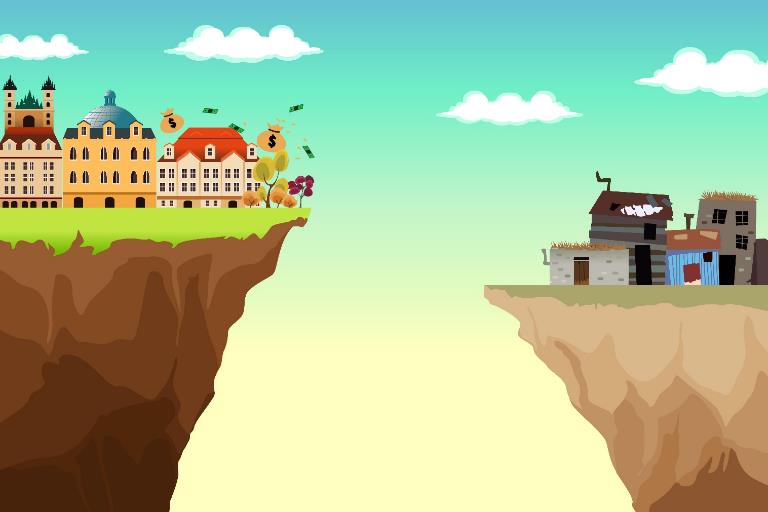 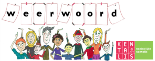 de afspiegeling= het beeld dat overeenkomt met de werkelijkheid







Ik hoop dat de beslissing van de school een afspiegeling van de echte wereld wordt.
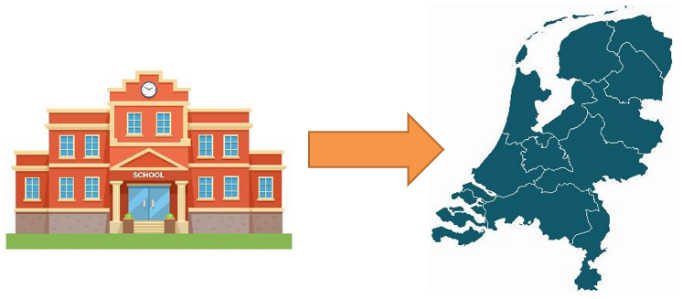 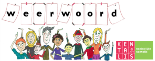